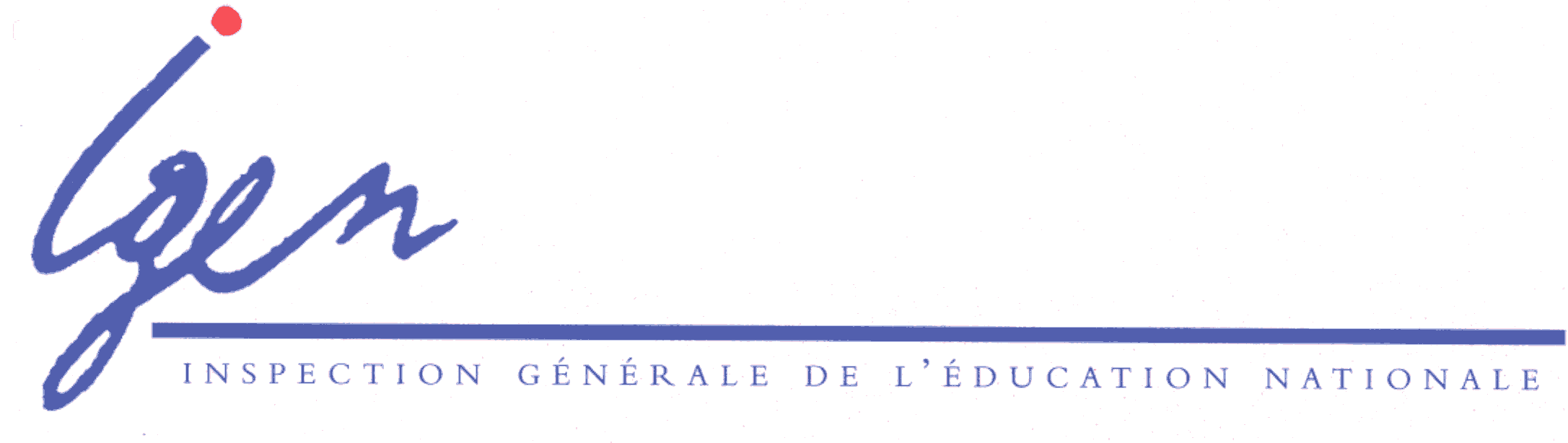 Candidats individuels et des établissements privés hors contrat :
épreuve d'évaluation et de soutenance du projet
26/03/2013
Nobert Perrot - Doyen du groupe STI de l'IGEN
1
Bulletin officiel spécial n°7 du 6 octobre 2011

« Durée : 40 minutes maximum - Notée sur 20 points

L'épreuve porte sur une étude de dossier technique qui aura été remis au candidat quatre semaines avant la date de l'épreuve.
Le travail, effectué par le candidat sur l'étude proposée, est évalué à partir d'un dossier (document numérique et d'un maximum de 10 pages pour sa version papier) réalisé par le candidat et soutenu oralement durant 10 minutes. Cette présentation est suivie d'un dialogue avec les interrogateurs de 30 minutes maximum ».
26/03/2013
Nobert Perrot - Doyen du groupe STI de l'IGEN
2
Le dossier est à fournir par les académies, donc sous la responsabilité des IA-IPR. 
La première année ces dossiers sont à constituer, mais ensuite à l’année n, il peut être astucieux de s’appuyer sur des dossiers d’élèves de l’année n-1, voire n-2.
26/03/2013
Nobert Perrot - Doyen du groupe STI de l'IGEN
3